お金を貯める ①どうしてお金を貯めるの？
年　　　 組　　　番 名前
１．「お金を貯める目的（理由）」を考えて、書いてみましょう。
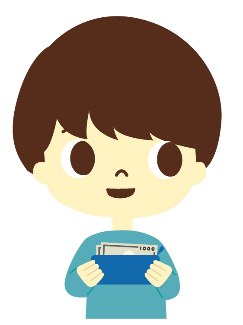 ２．　　　　　　　の中に言葉を入れて、お金を貯める2つの方法の特徴を理解しましょう。
●お金を
しまいやすい
可能性がある
●お金を
●必要なときに
がすぐに使える
●どろぼうなどにお金を
可能性がある
●貯めている以上に金額は
●しっかり管理されているので、
●銀行やATM※に行かないと、
ない
預けたお金を
に戻せない
●お金の預け入れ、引き出し等に
●
がつく
がかかる場合がある
●銀行が破たんした場合、一定額以上
　 は保護されない可能性がある
※Automated Teller Machine（現金自動預払機）